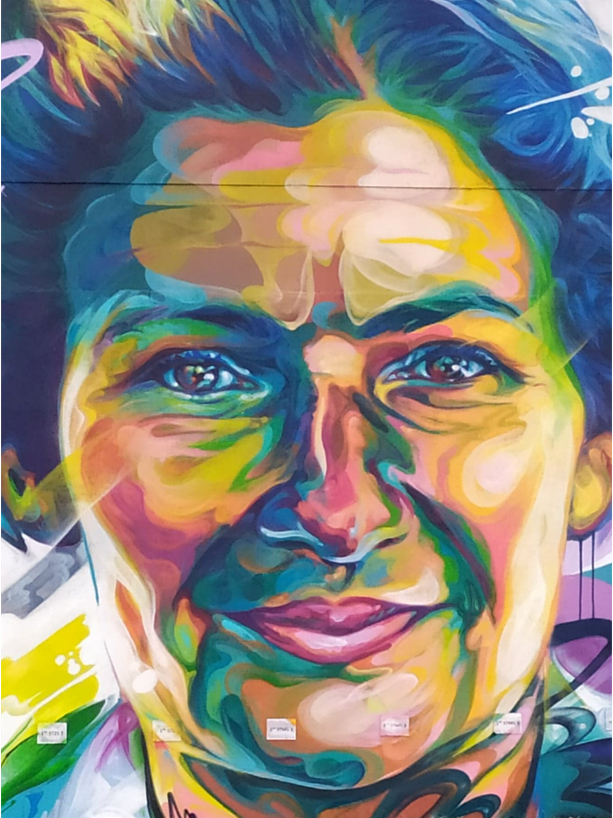 LYCEE SIMONE VEIL
FR - 19100  BRIVE
Janvier 2022 : Echanges autour de notre projet
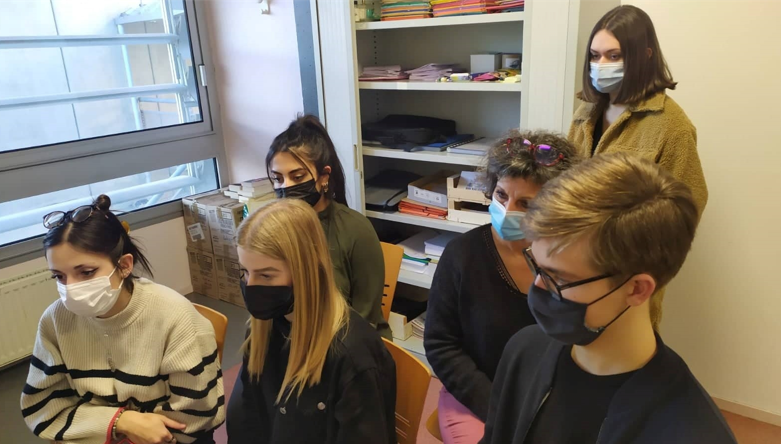 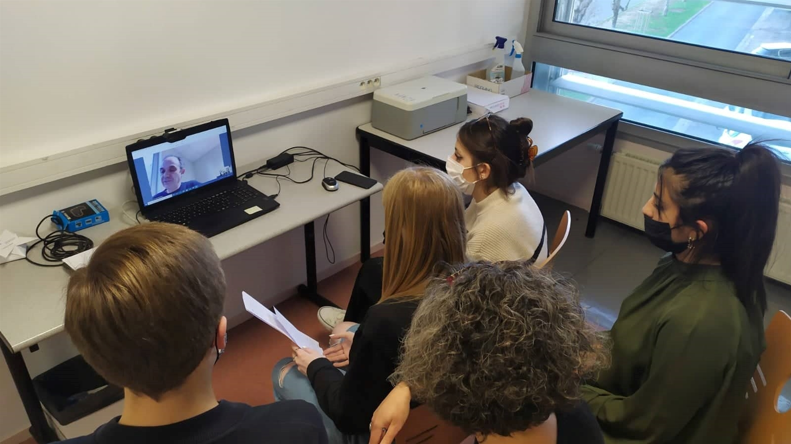 Lycée Simone VEIL

Les Européens et la mer 


De Bordeaux à Porto :
D’une capitale atlantique européenne à une autre

Restitution du 09 mai 2022

Classe de Terminale gestion Administration
Pôle Gestion Administration de la Section d’enseignement professionnel
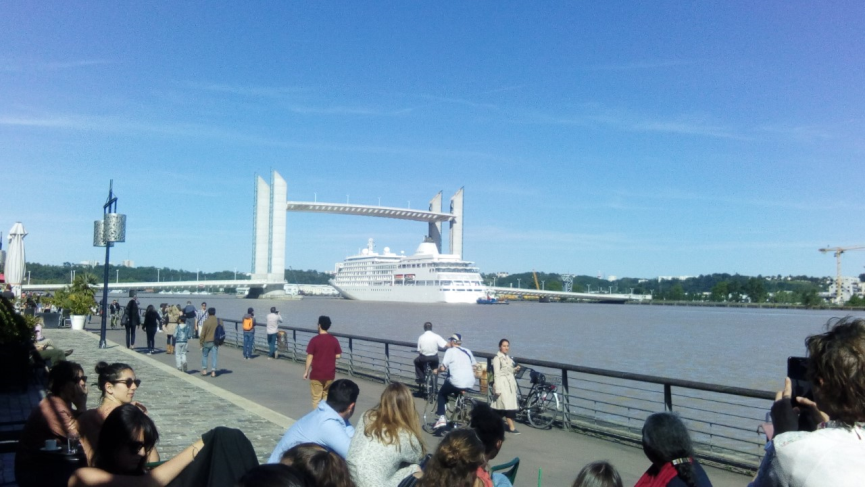 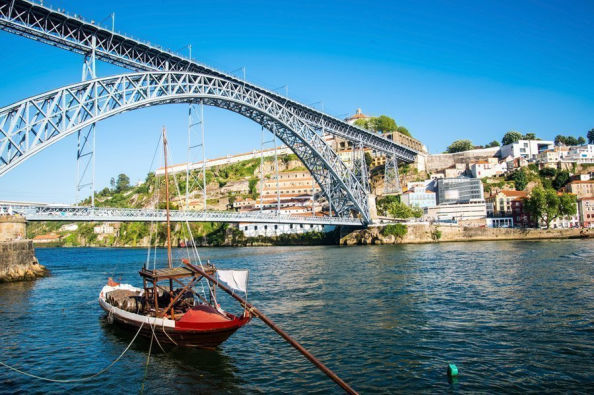 2018
Prix de 
l’Education citoyenne 
2018
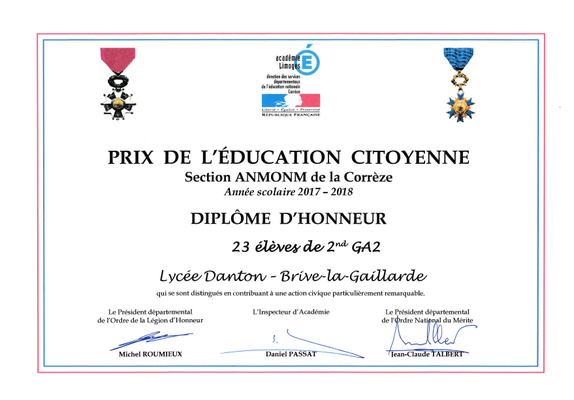 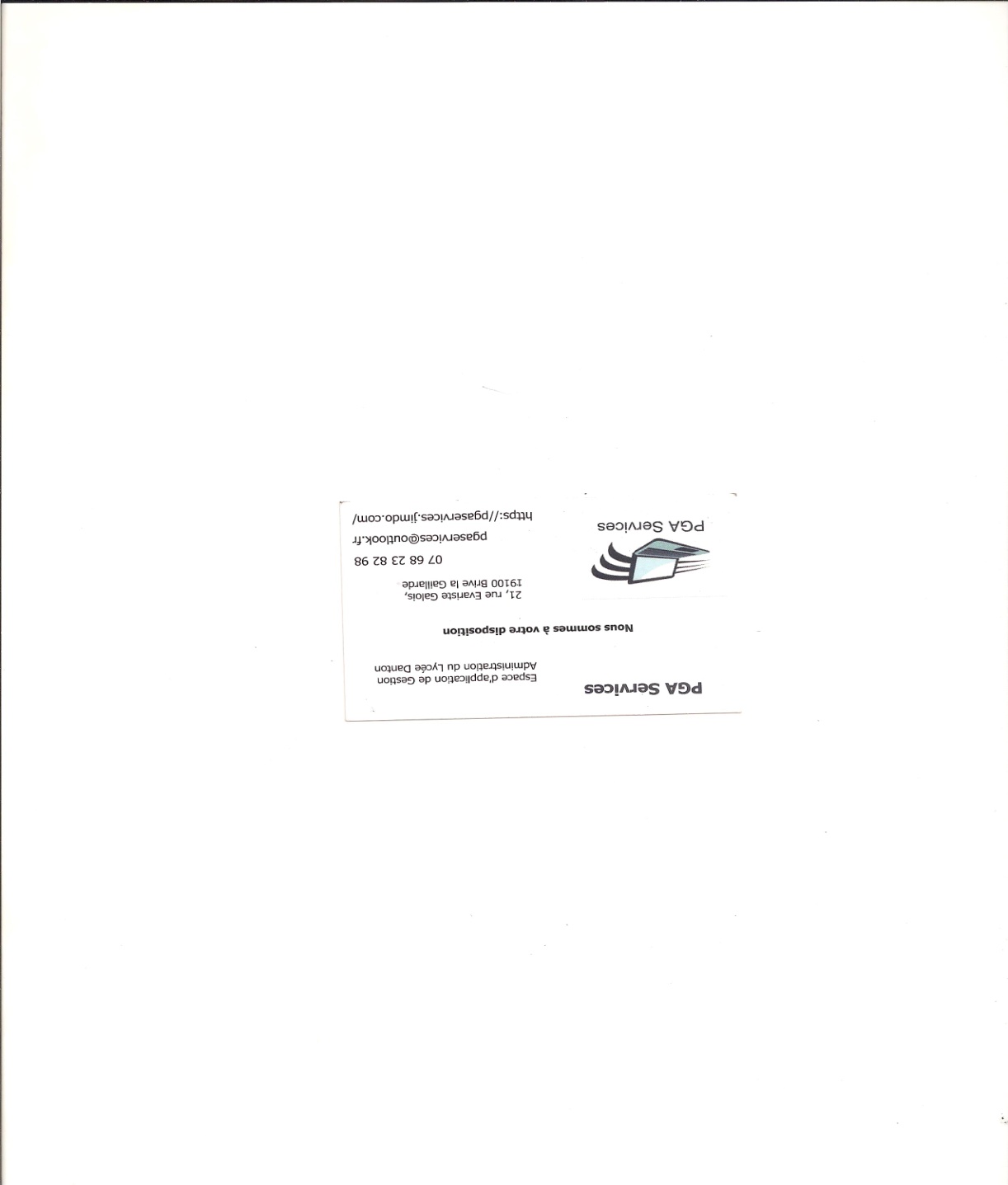 PGAservices voit le jour
https://www.pgaservices.fr
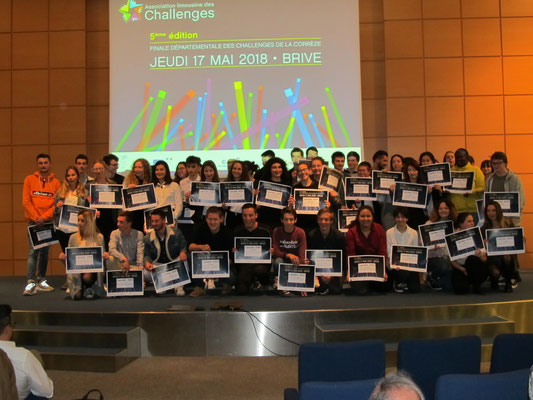 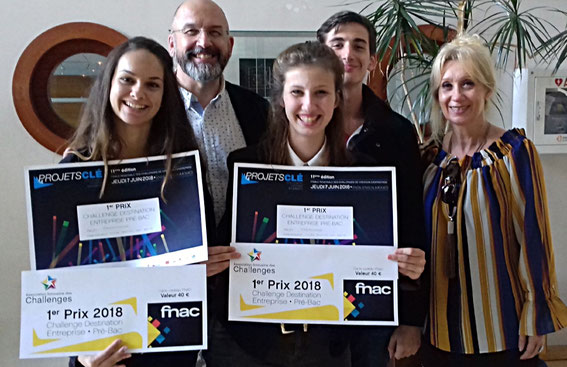 Puis, nos projets ont commencé …
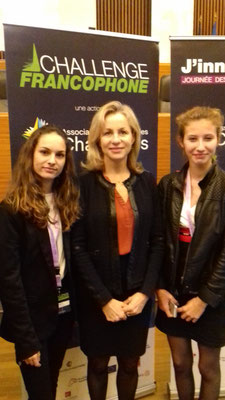 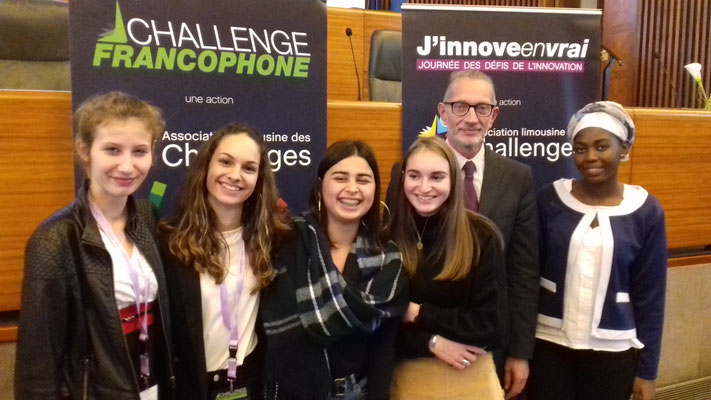 Challenge 
destination 
Entreprise
2019 - On organise un vide-dressing
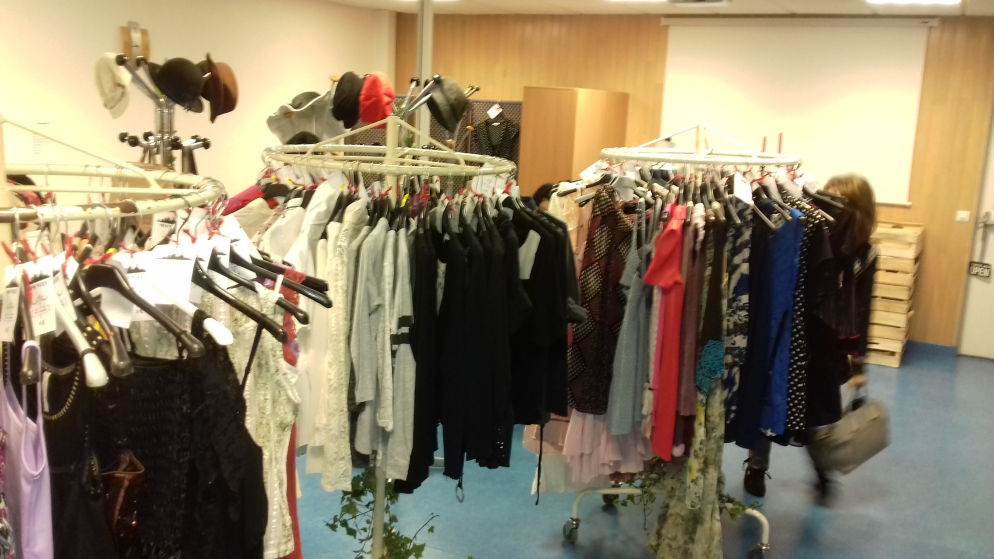 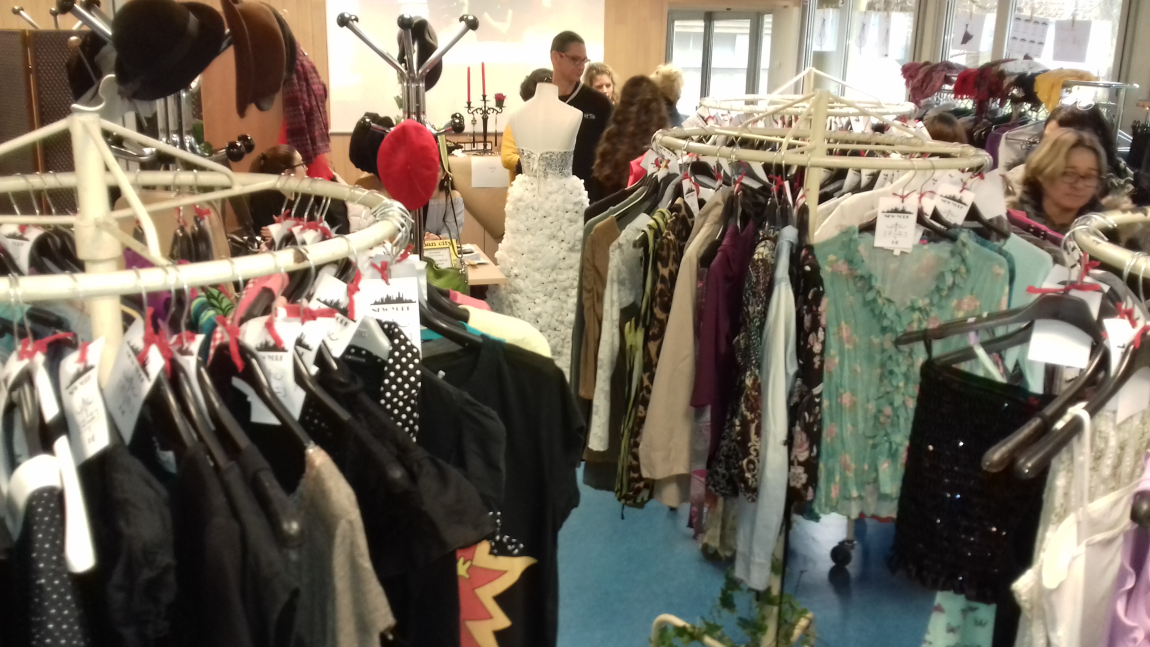 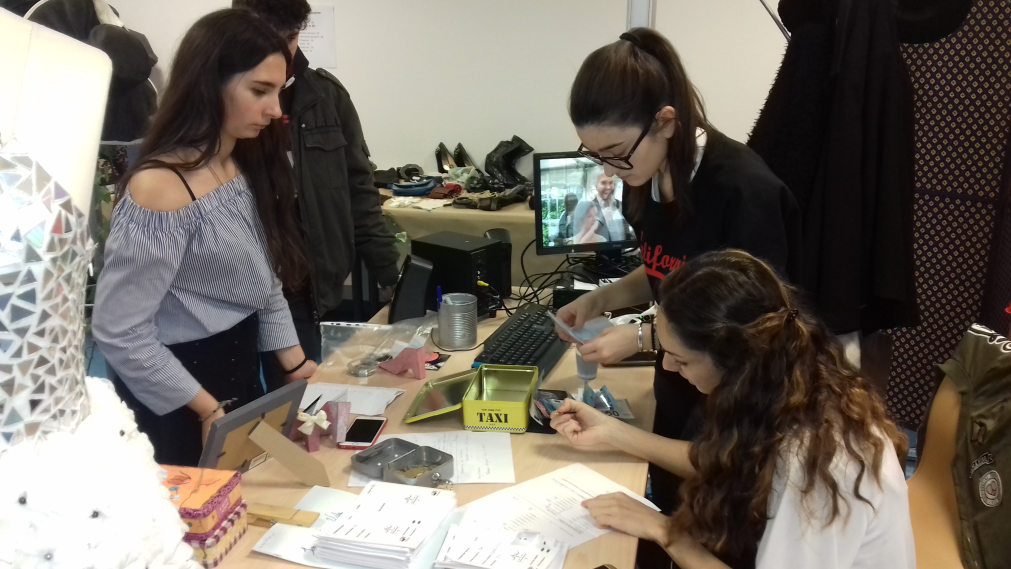 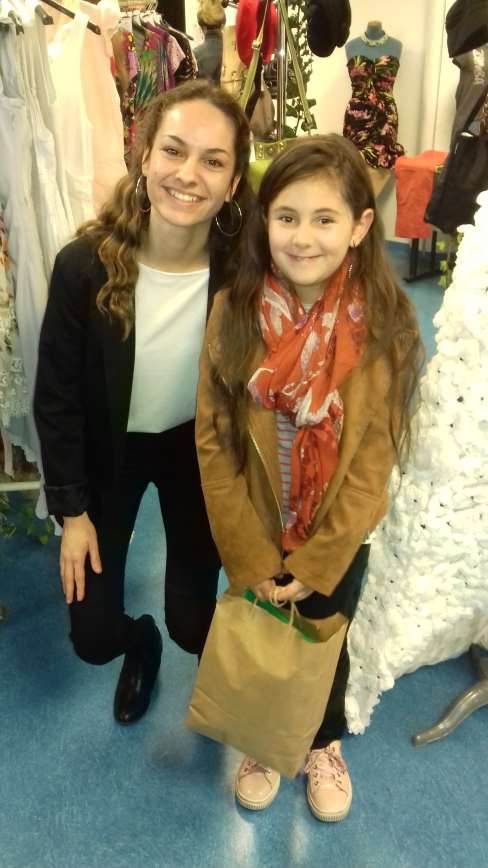 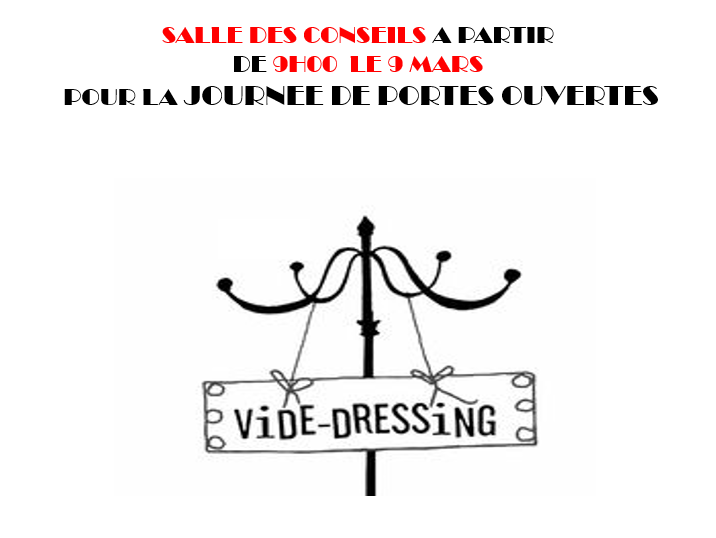 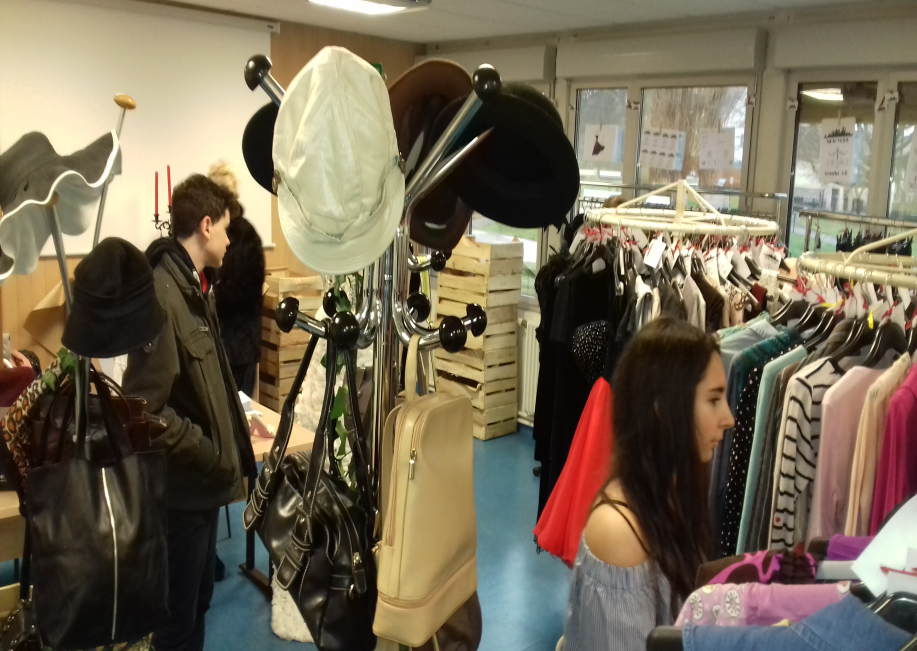 On vend des calendriers, des gâteaux, Le petit OBS
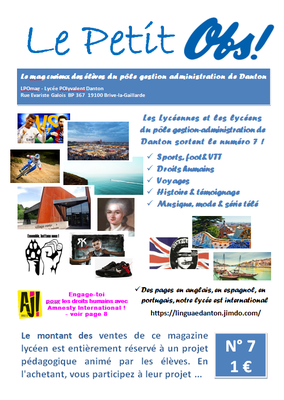 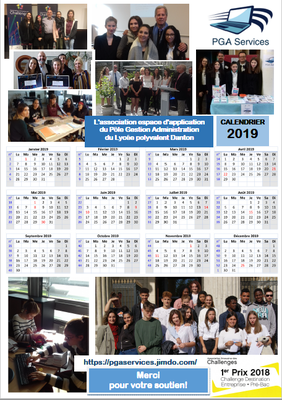 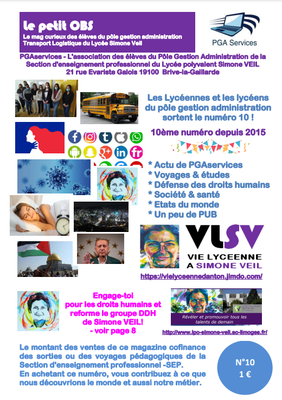 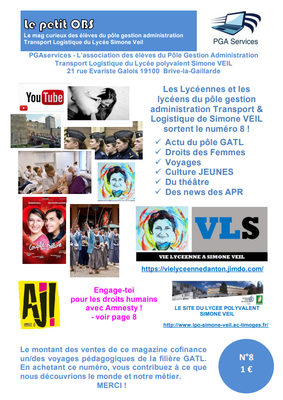 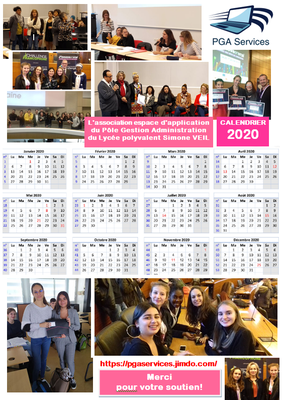 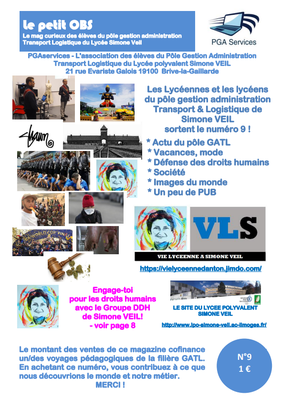 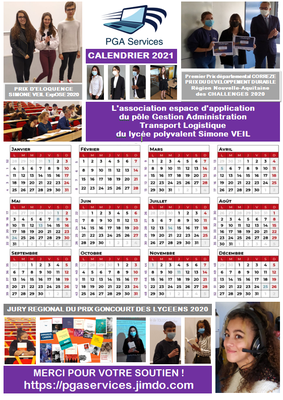 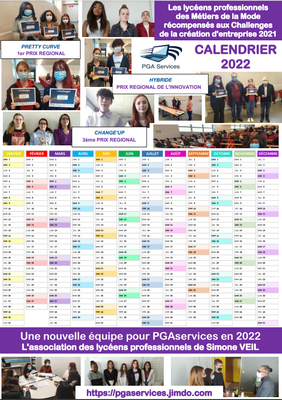 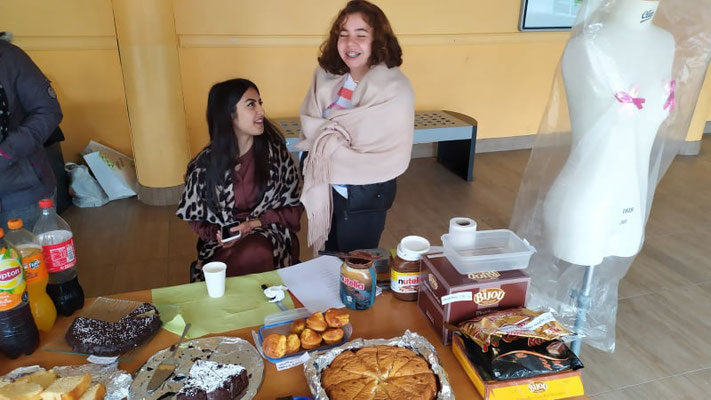 Mai 2019 : Première sortie à Bordeaux
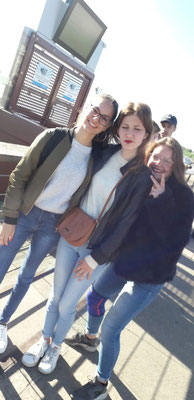 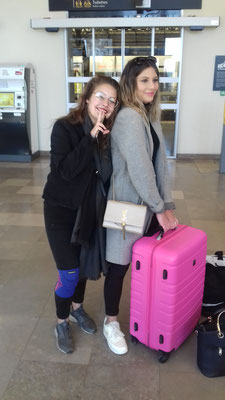 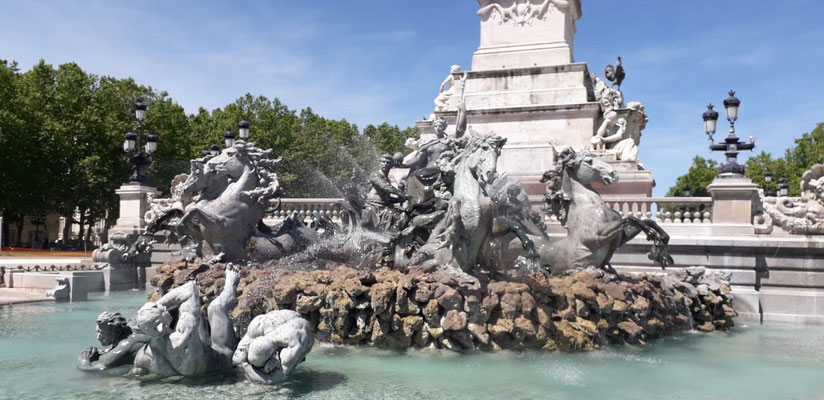 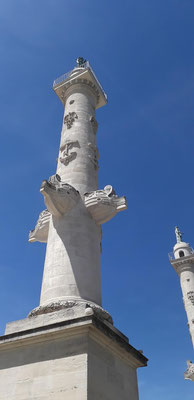 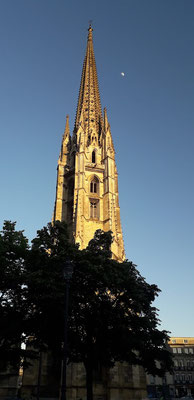 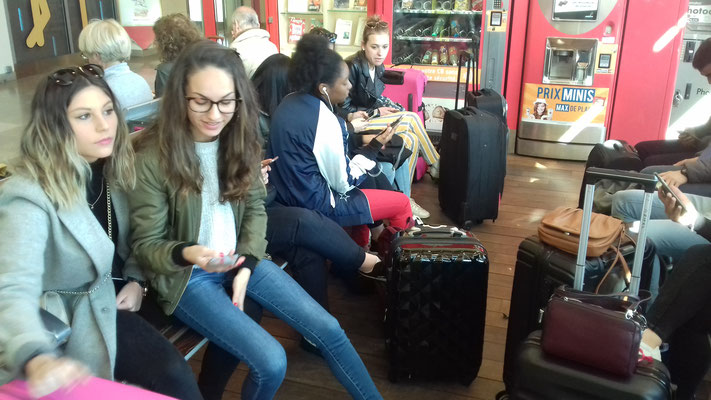 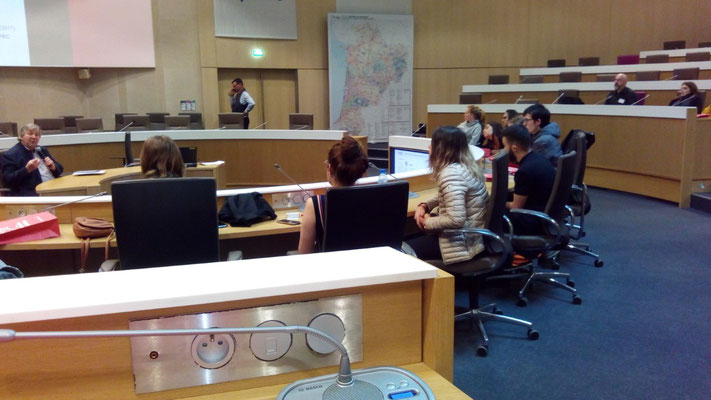 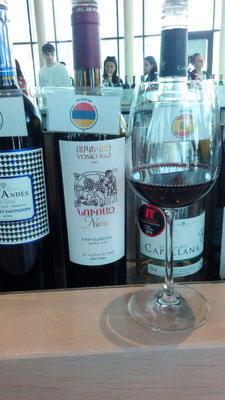 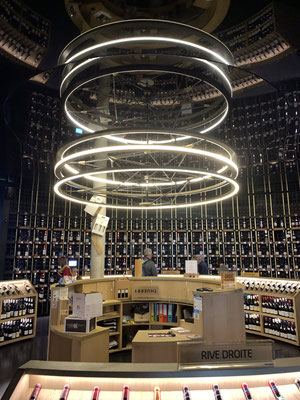 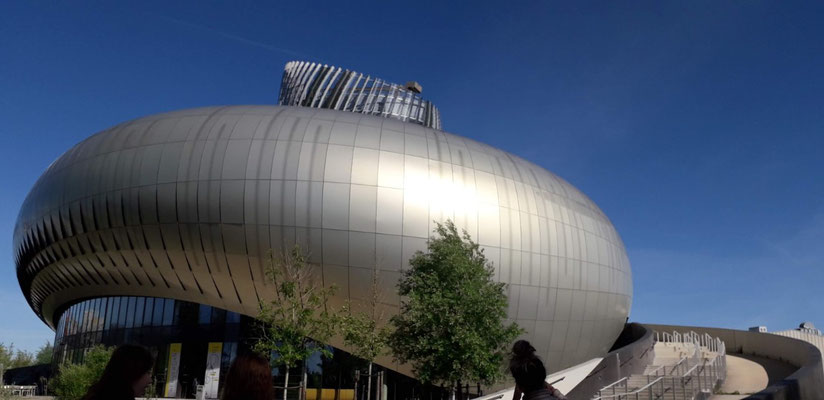 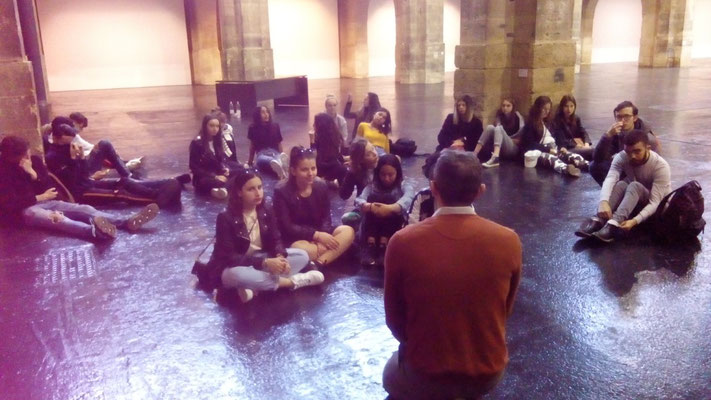 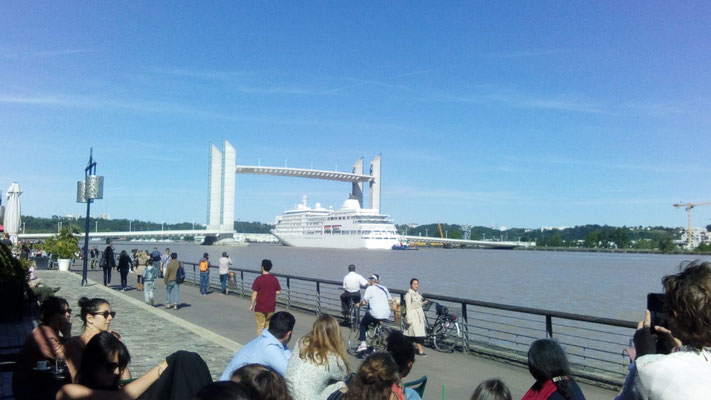 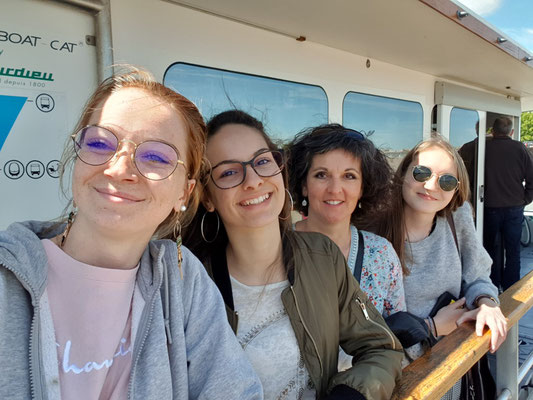 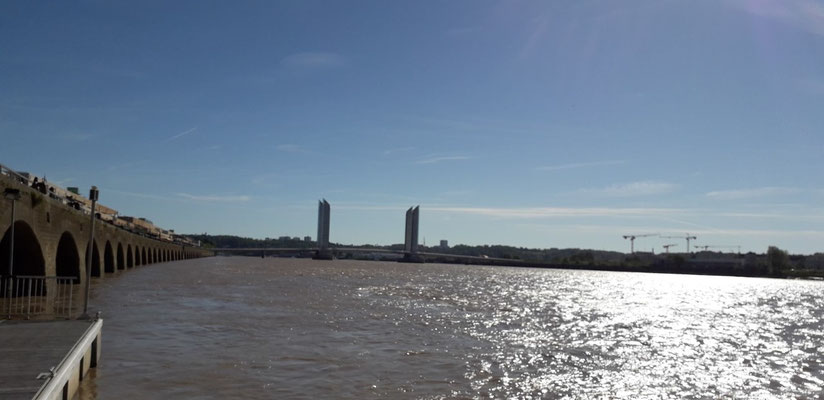 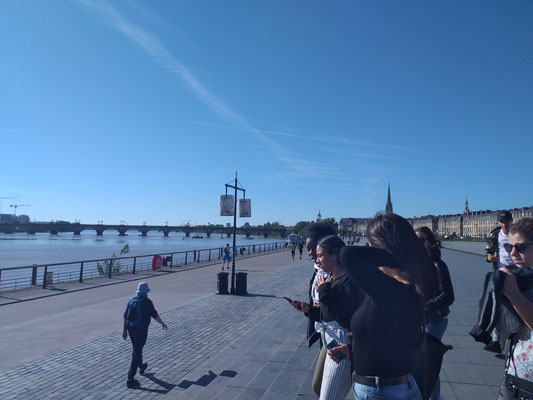 En 2021, on commence le vide-bibliothèque
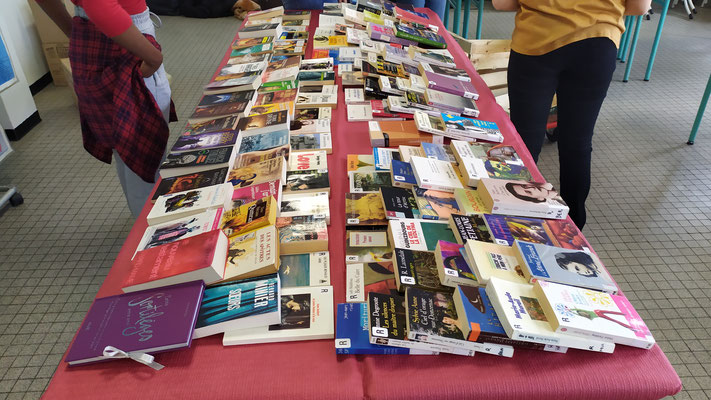 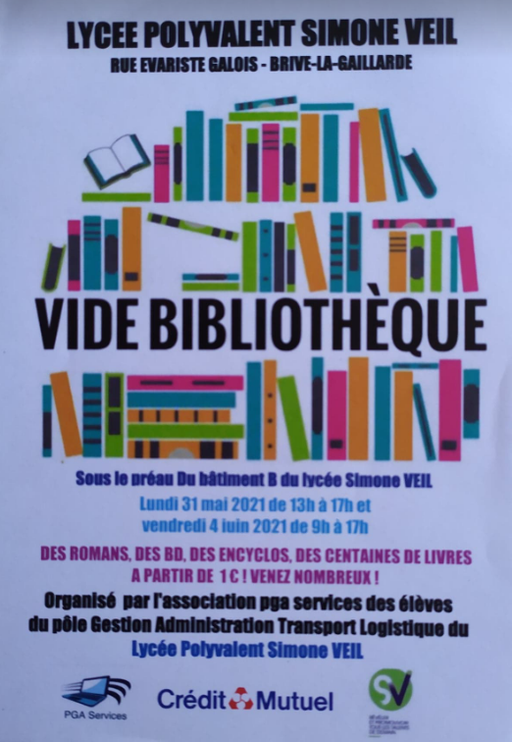 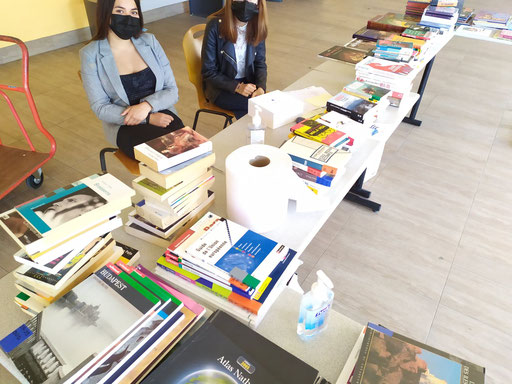 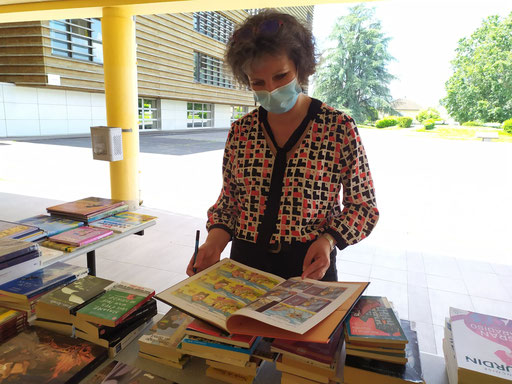 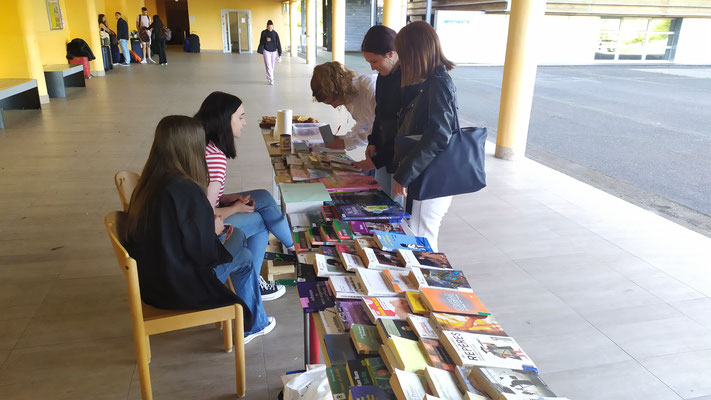 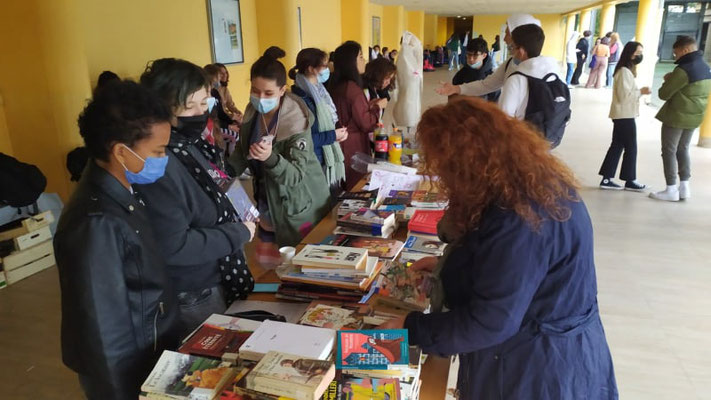 Juin 2021 : Deuxième sortie à Bordeaux
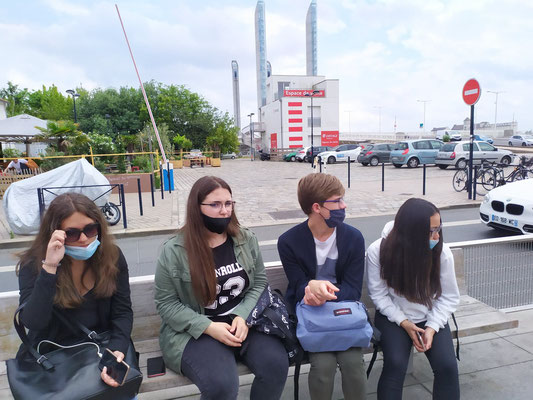 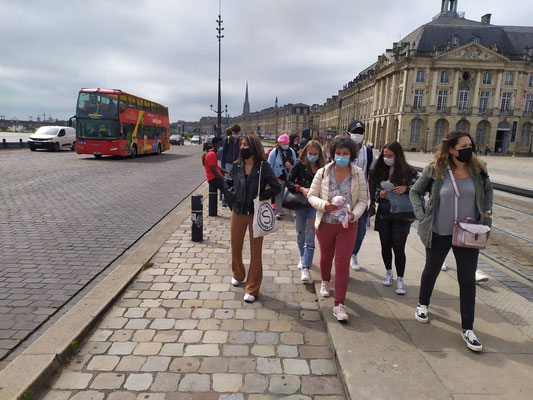 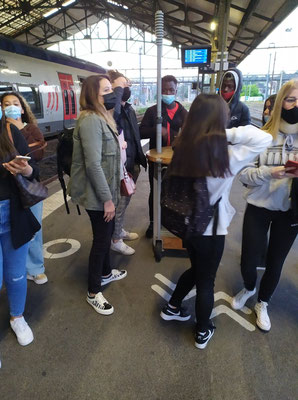 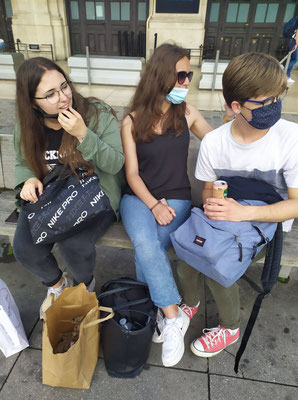 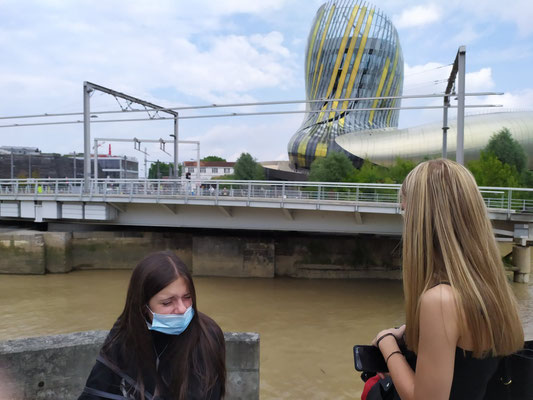 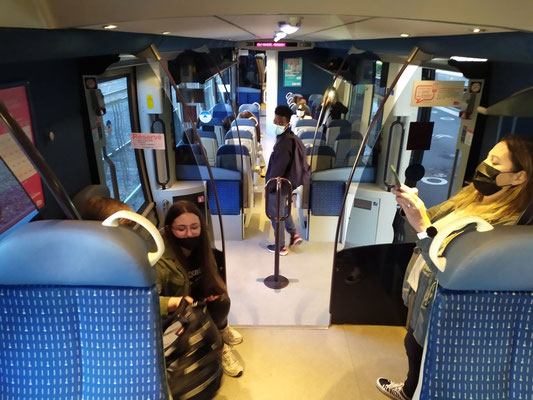 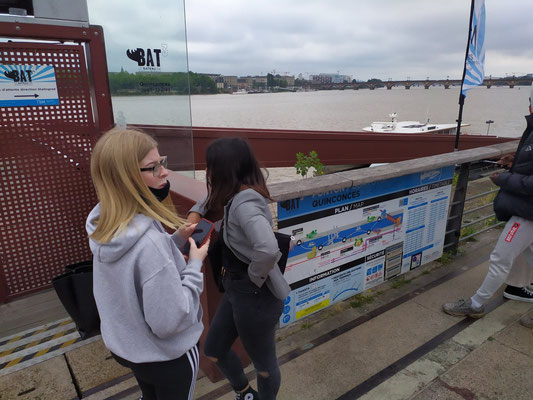 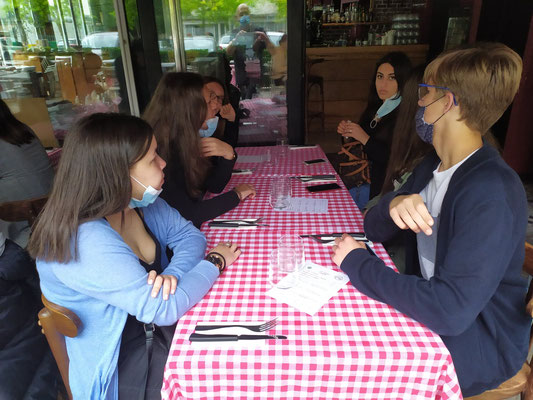 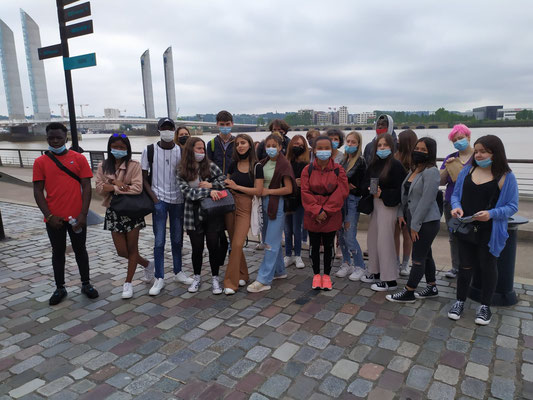 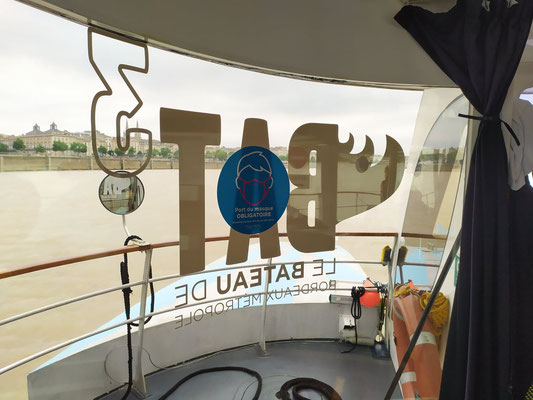 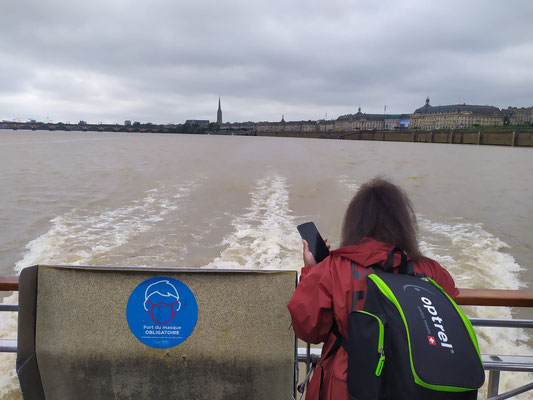 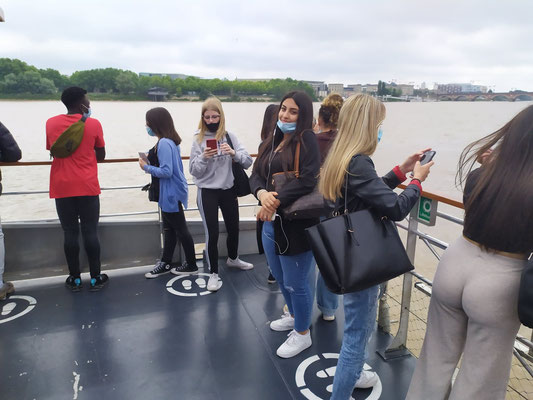 On monte des sites pour des TPE   et des sites pour des associations
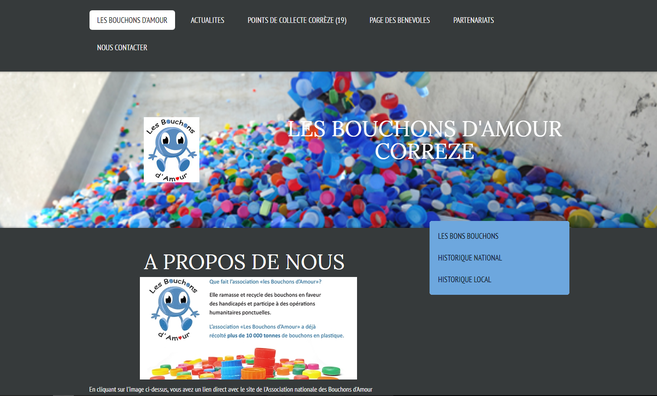 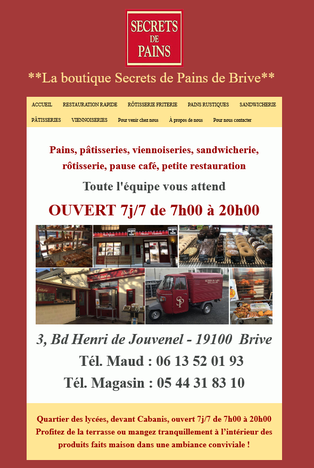 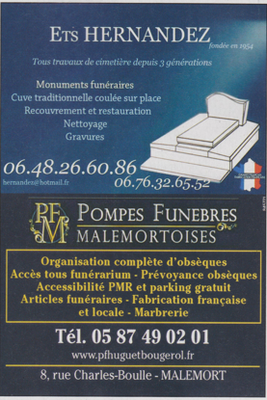 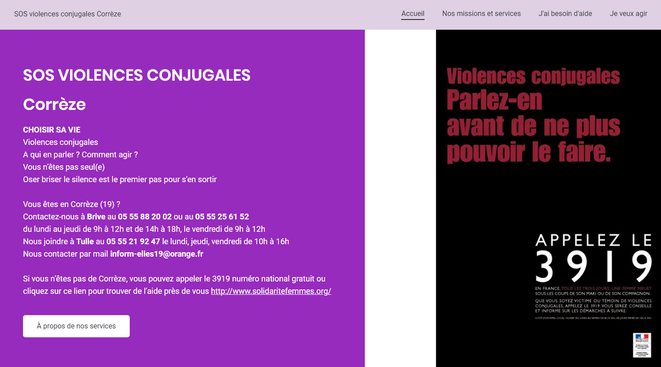 Et la préparation des Européens et la merhttps://www.pgaservices.fr/voyages-sorties/porto-mai-juin-2022/
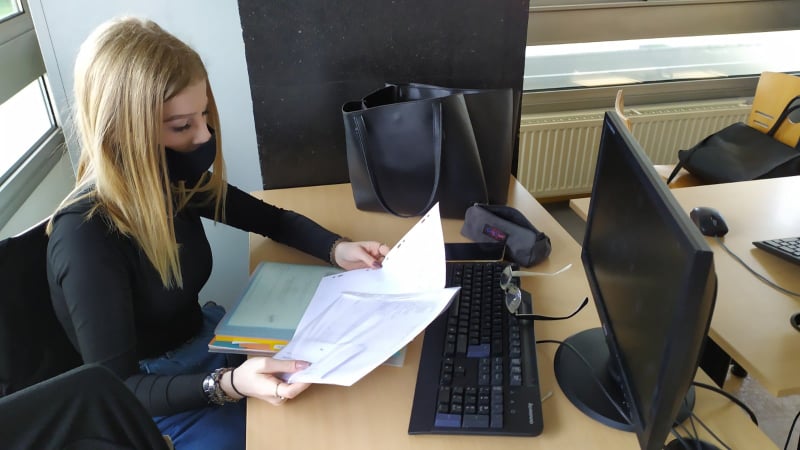 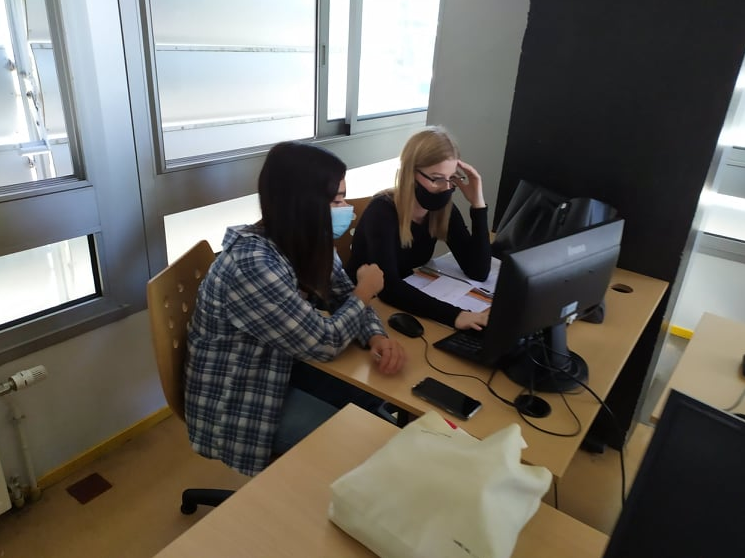 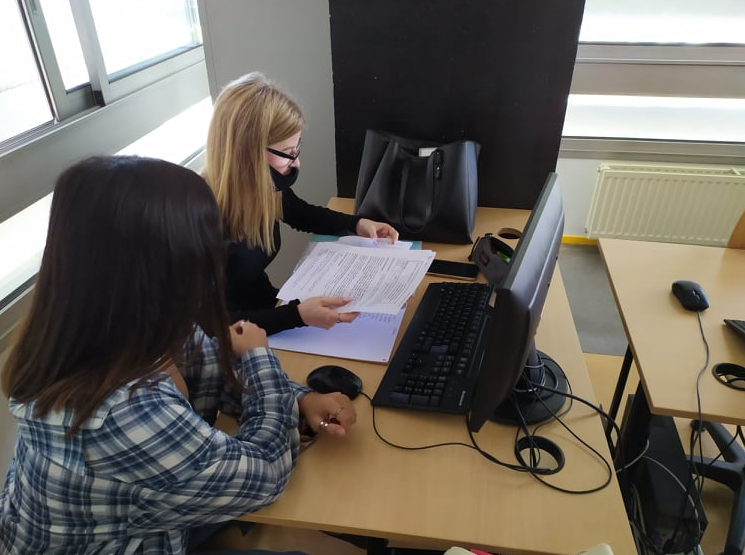 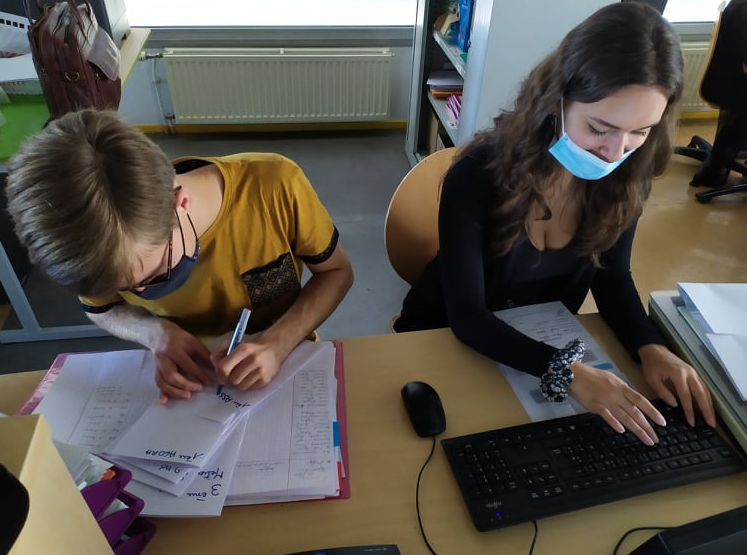 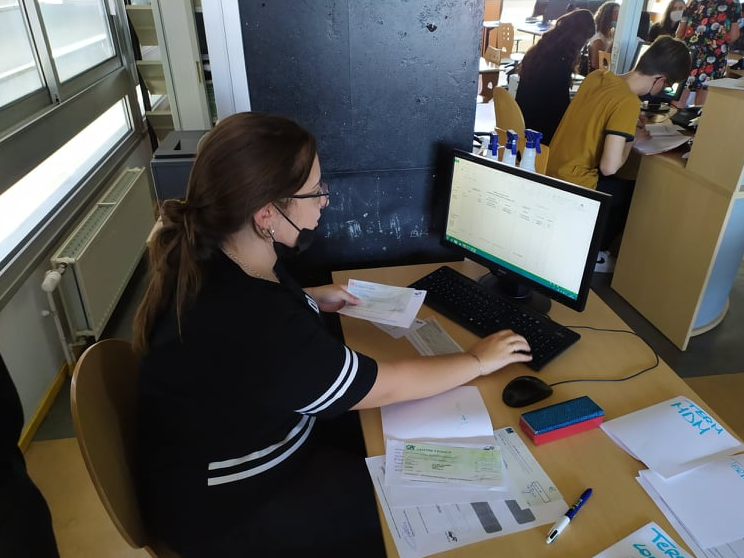 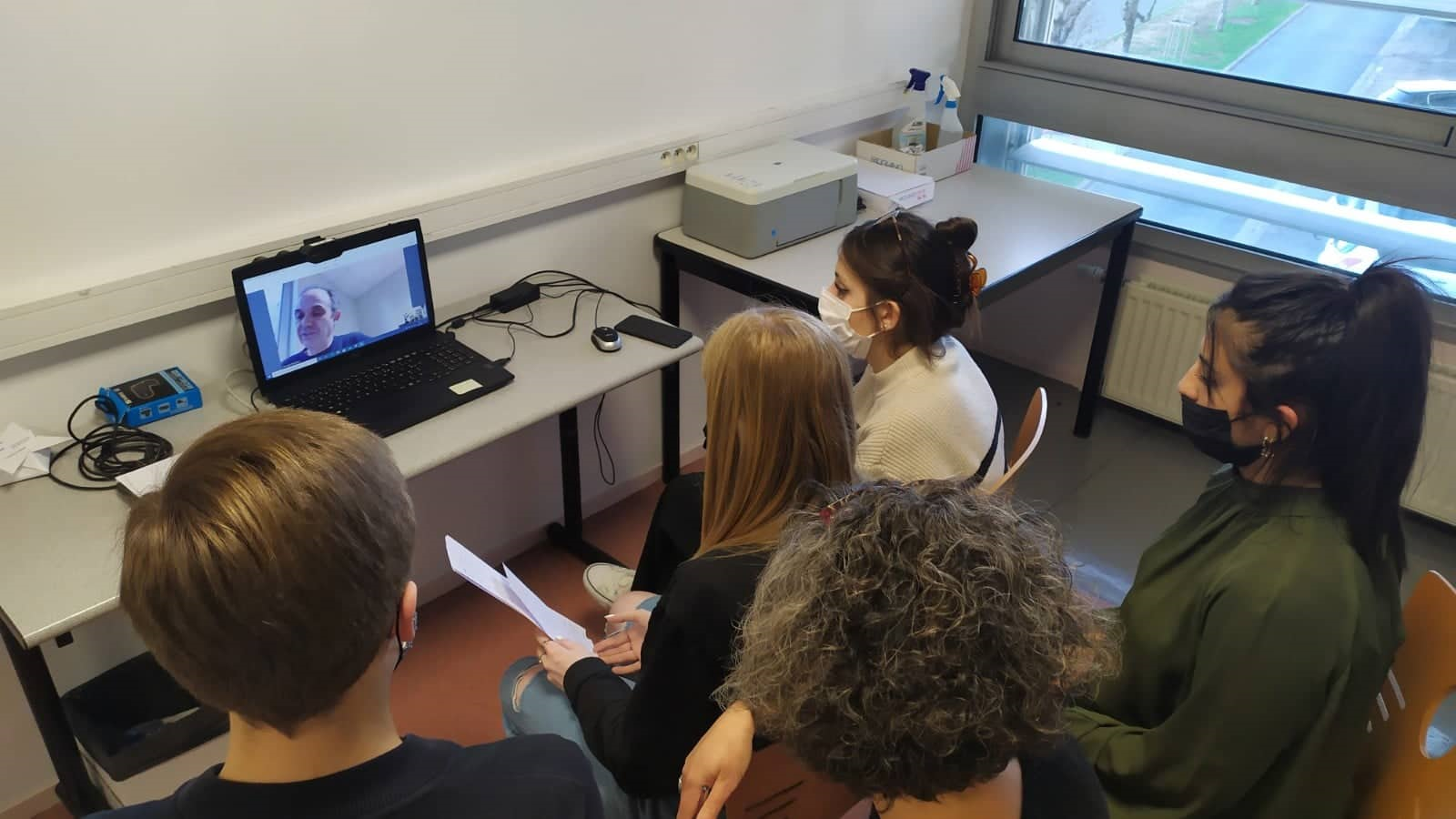 En attendant notre envol vers Porto le 31 mai…
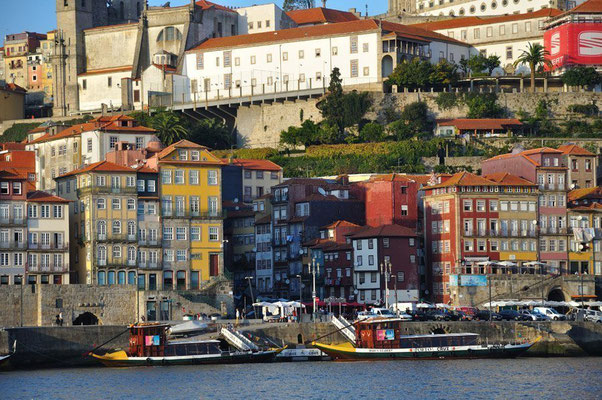 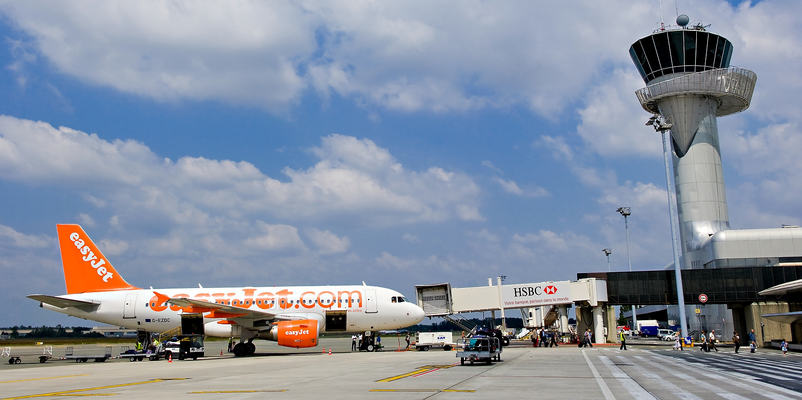 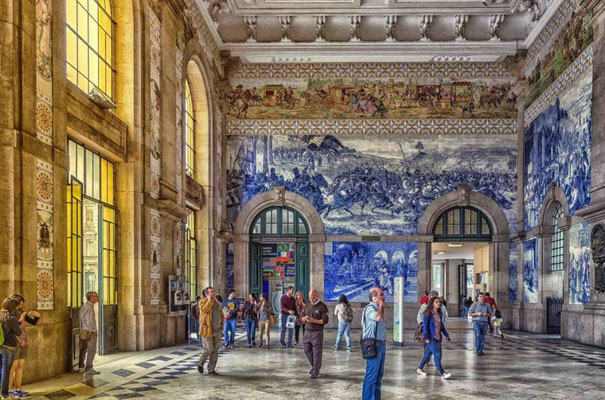 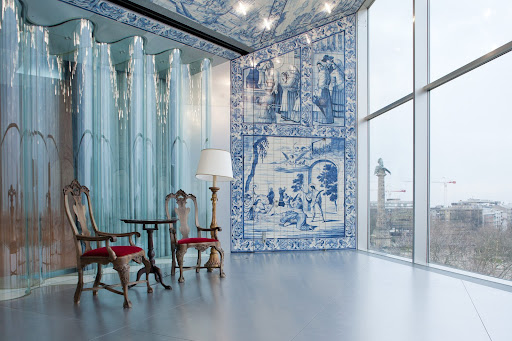 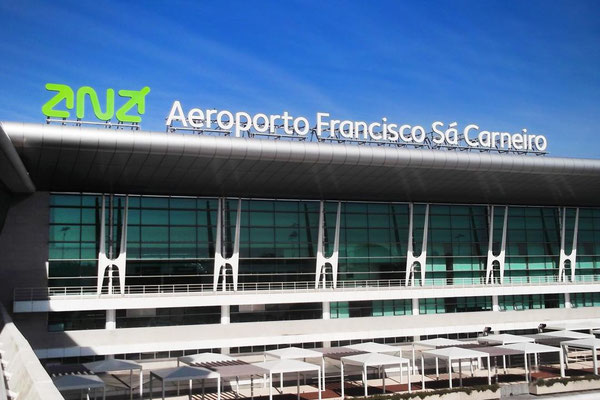 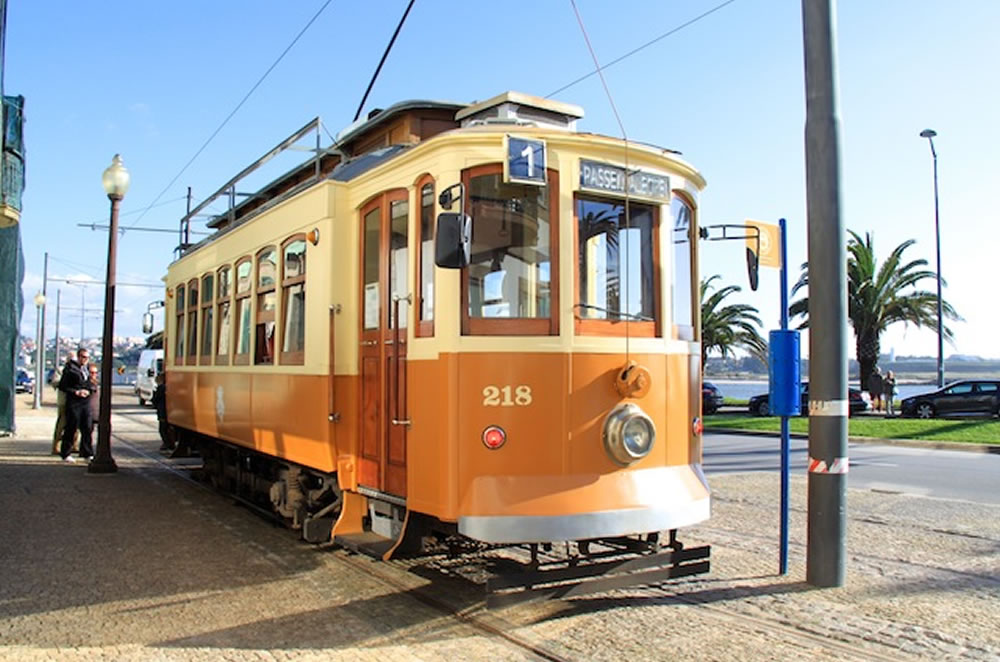 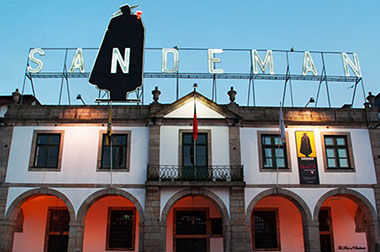 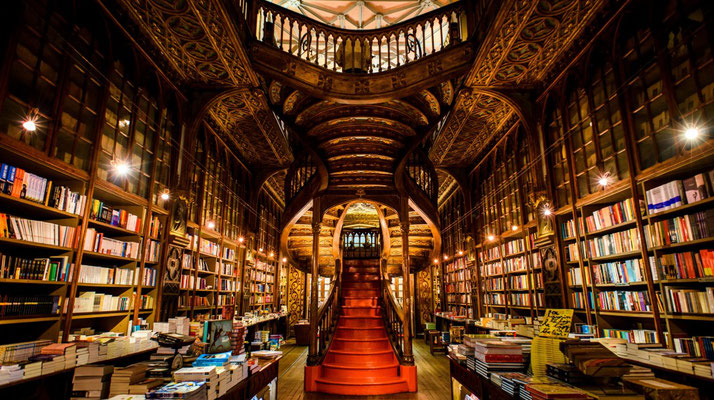 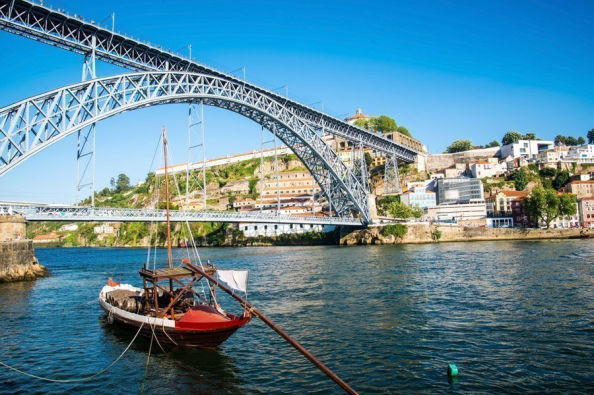 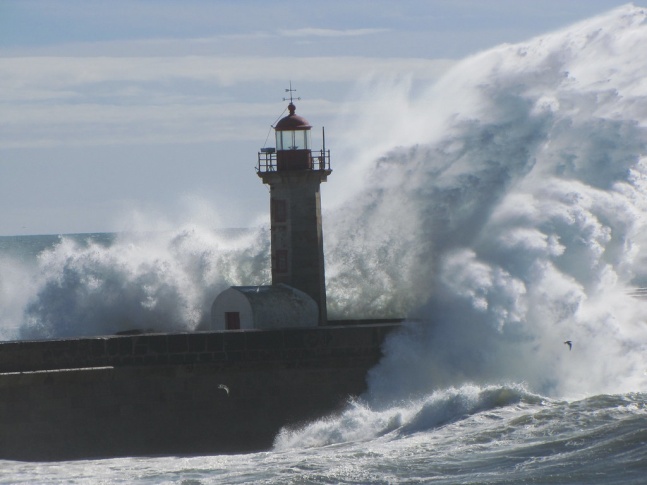 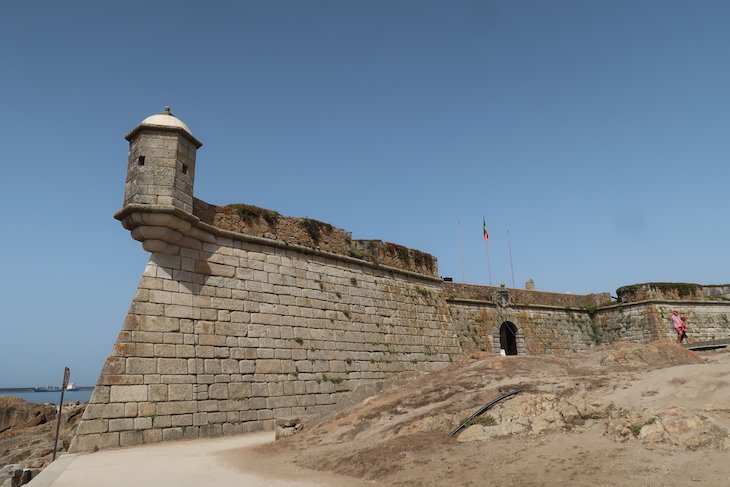 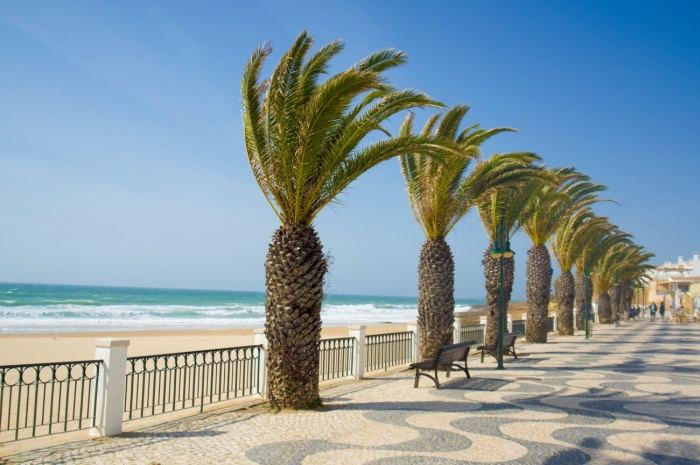 De Bordeaux à Porto, des Européens et la mer
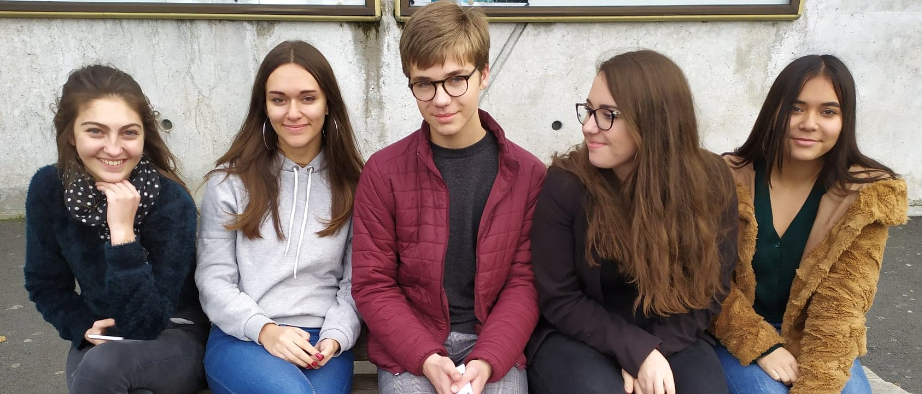 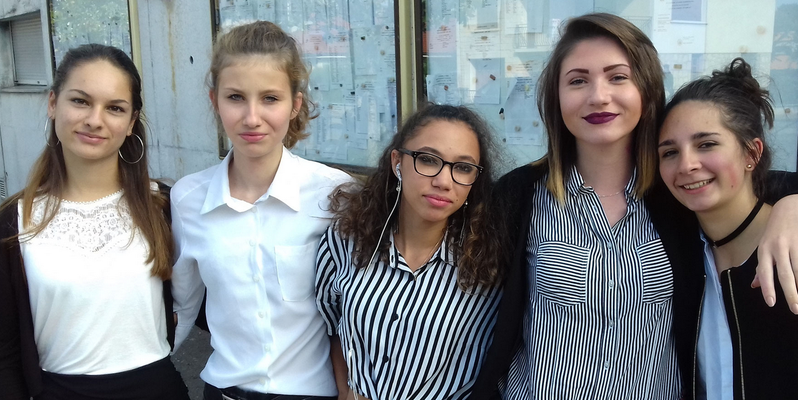 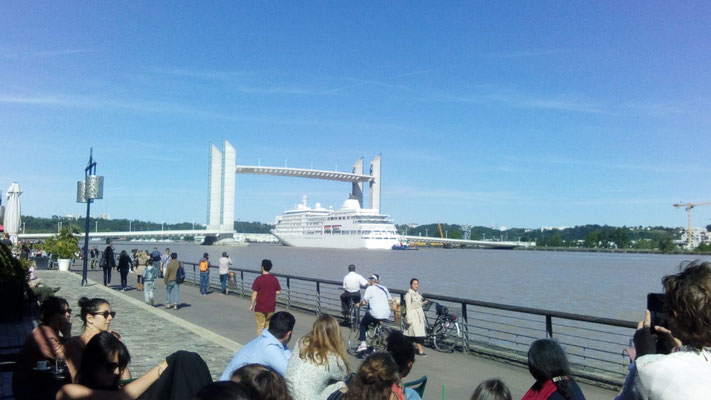 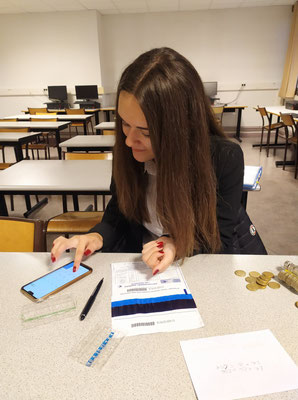 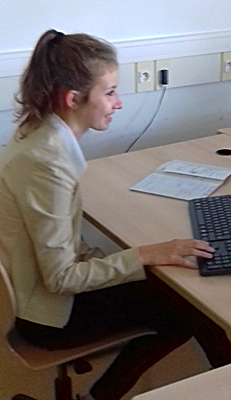 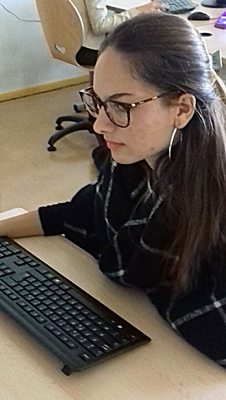 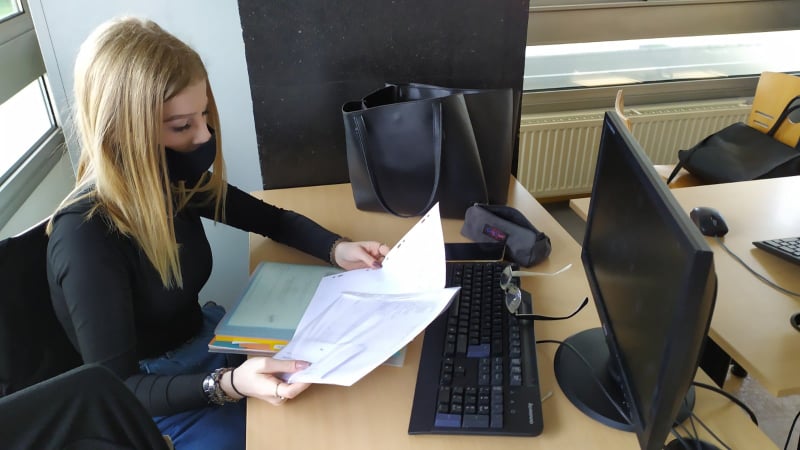 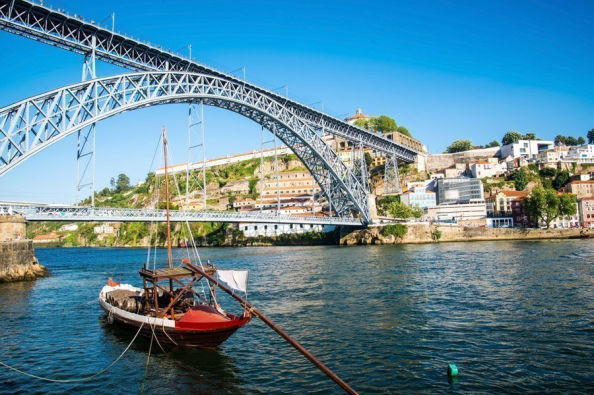